појам, елементи и површина купе
КУПА
Права купа је обло геометријско тијело, настало ротацијом правоуглог троугла око једне катете.
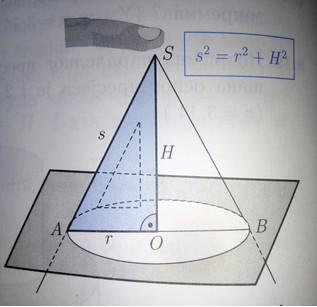 Права купа је обло геометријско тијело оганиченао једним кругом и дијелом конусне површи између тог круга и врха те површи.
Код праве купе оса конусне површи нормална је на раван круга и пролази кроз центар круга.
Елементи купе су:
-висина (H)
-изводница(s)
-полупречник r (r=|OB|, а пречник је 2r =|AB|)
-оса купе ( права ОЅ) 
-база или основа (B)
-омотач(M)
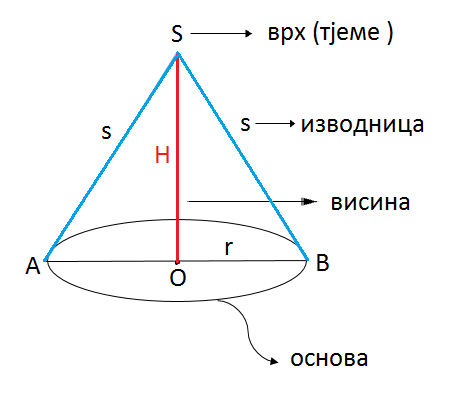 Површина купе
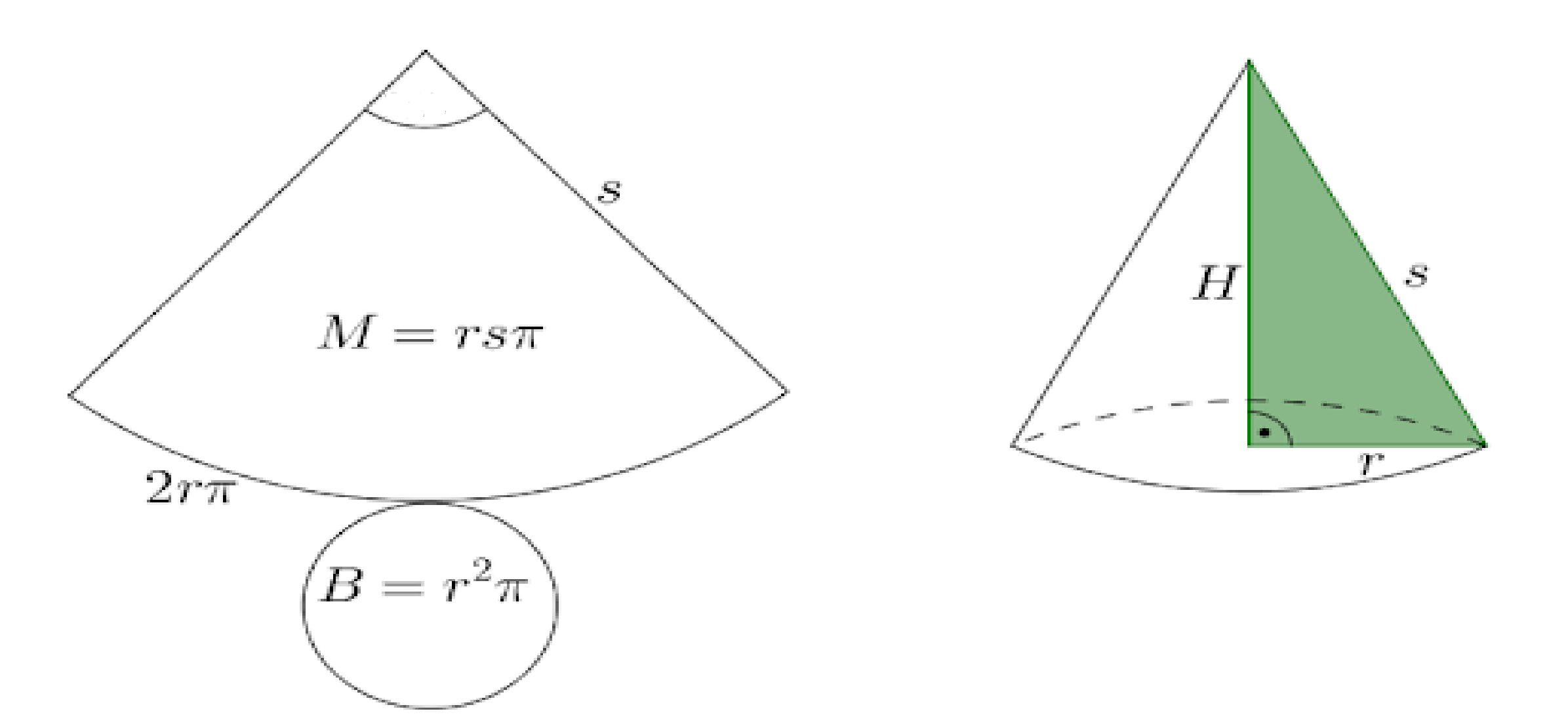 Површина купе једнака је збиру површина базе и омотача.     
  P = B + M
   B = r²π
l
2  rπs
l∙s
М = Pi =          =
P = B + M = r²π + rπs
2
2
M = rπs
P = r π(r + s)
ПРИМЈЕР 1.   
Израчунај површину купе ако је полупречник базе r = 8cm 
и изводница s = 15cm.
Рјешење                  B = r²π
r= 8cm                      B= (8cm)²π
s= 15cm                    B= 64πcm²
P= ? 
P= B+M                   M = rπs
 B = r²π                    M = 8cm∙π∙15cm
M = rπs                   M = 120πcm²
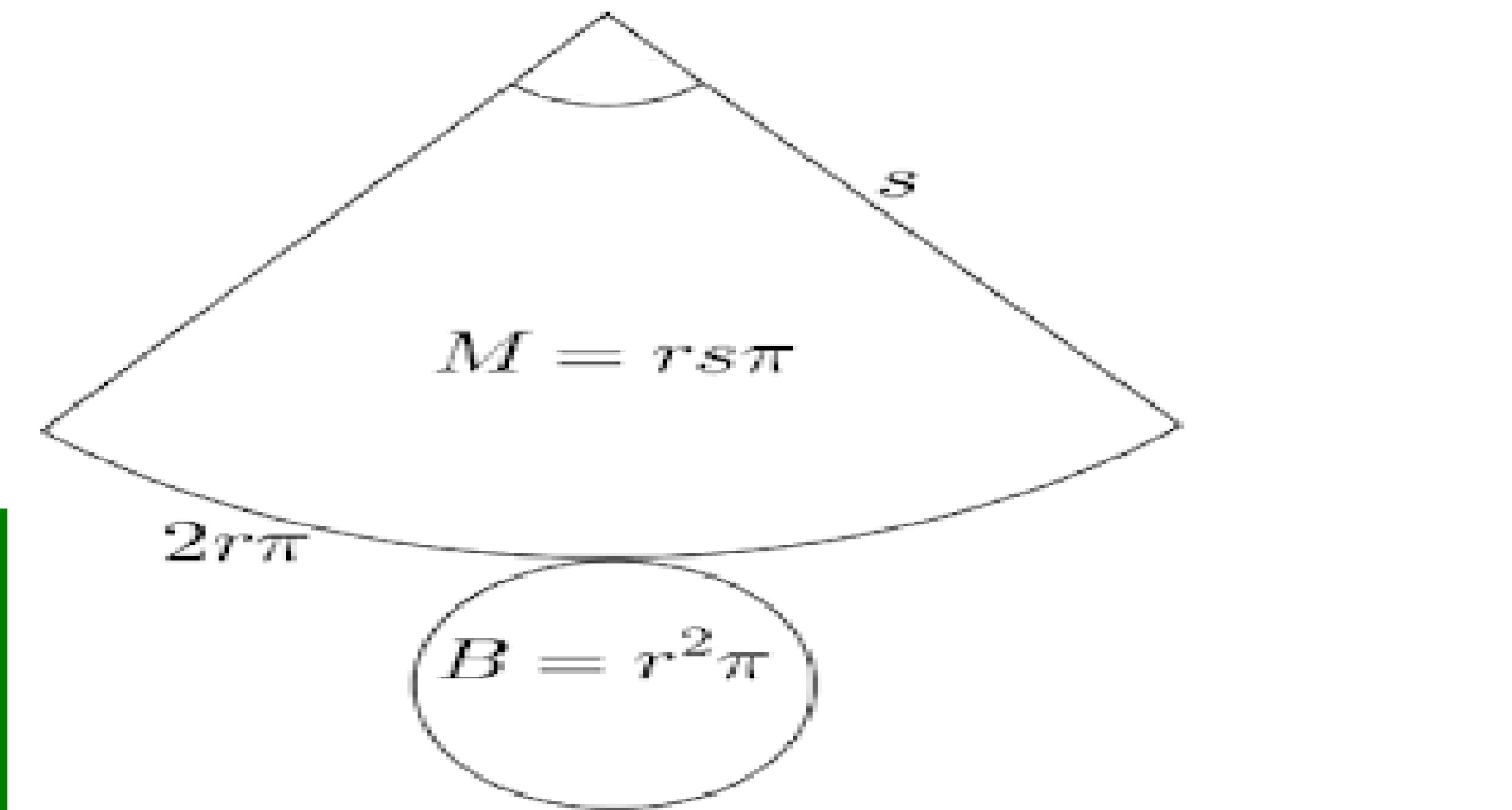 P= B+M
P=64πcm²+120πcm²
P=184πcm²
ПРИМЈЕР  2.
Обим базе купе је 6πcm, а висина 4cm. Израчунај површину купе.
Рјешење
O = 6πcm
H = 4cm            
s = ?,P = ?
P = B+M
B = r²π 
M = rπs
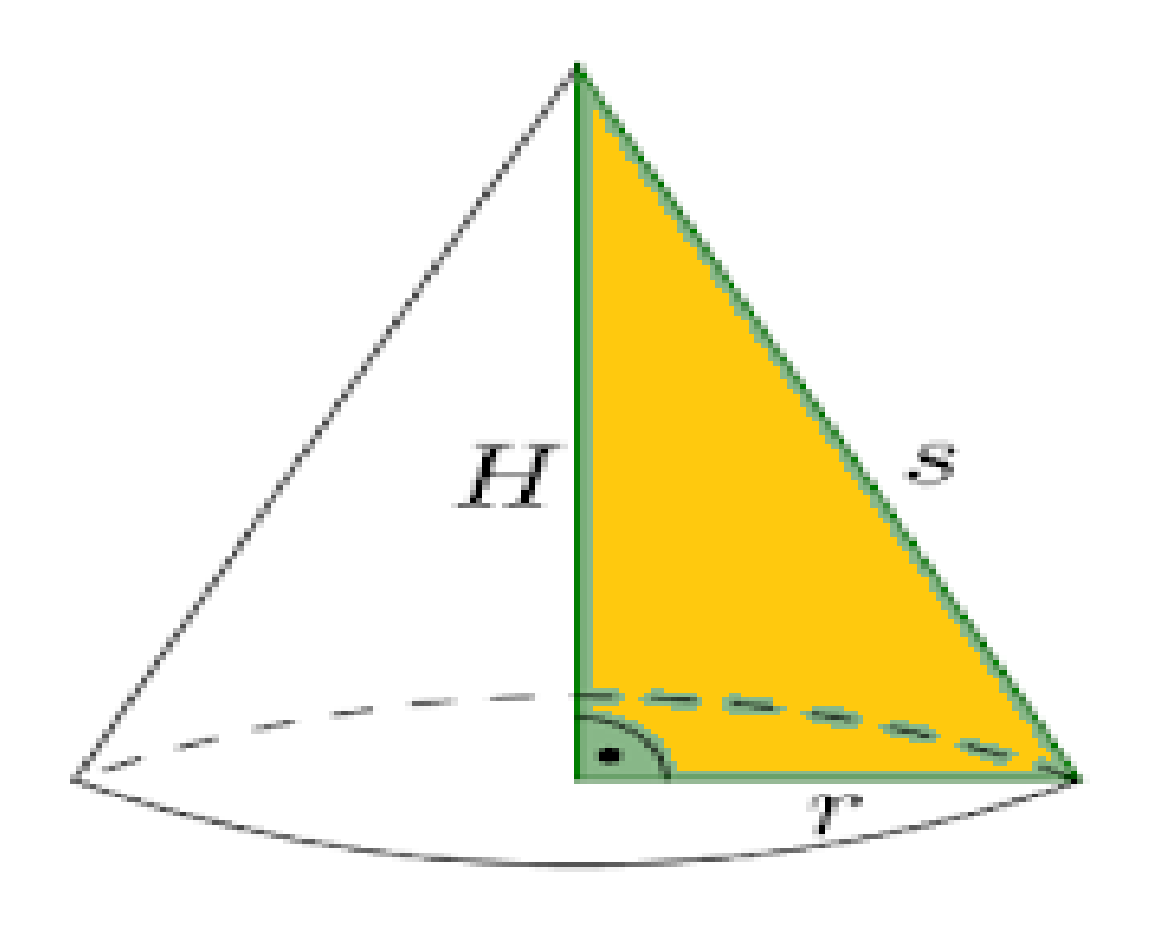 s² = H² + r²
s² = (4cm)² + (3cm)²
s² = 16cm² + 9cm²
s² = 25cm²   
s = 5cm
P= rπ(r + s)
P= 3π(3 + 5)cm²
O = 2rπ
6πcm = 2rπ /:2π
P= 24πcm²
r = 3cm
ПРИМЈЕР 3.
Правоугли троугао хипотенузе c = 17cm и катете а = 8cm, ротира око дуже катете. Израчунај висину и површину купе.
Рјешење
>
B = r²π
B = (8cm)²π
<
c = 17cm
a = 8cm
P = ?
P = B+M
b² = c² - a²
b² = (17cm)²- (8cm)²
b² = 289cm²- 64cm²
b² = 225cm²
B = 64πcm²
c = s
b = H
M = rπs
M = 8cm∙π∙17cm
B = r²π
b = 15cm
M = rπs
∙
a = r
M = 136πcm²
H = b > a,   r = a
P = 200πcm²
P = B + M
P = (64 + 136)πcm²
Домаћа задаћа
Збирка задатака: стр.  106-108 
задаци: 631. а)     и     в)
                633.    и     645.

Хвала  на пажњи!